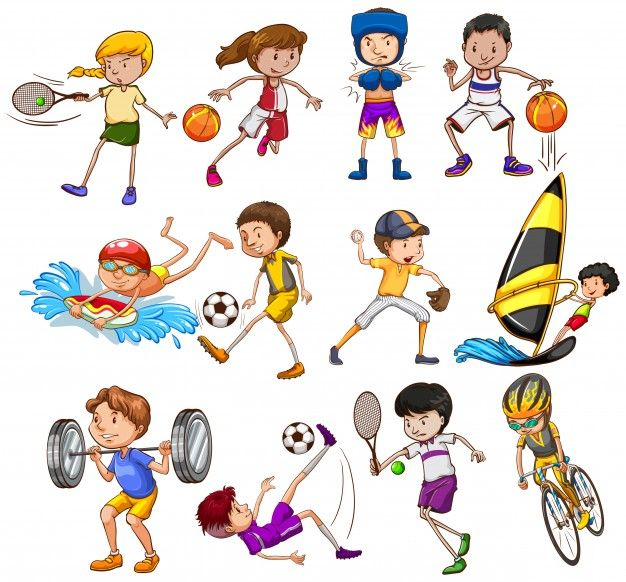 Formy aktywnego wypoczynku w Polsce
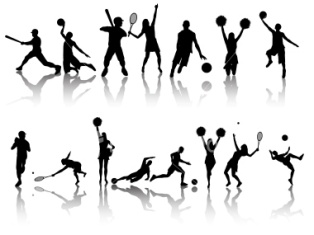 ZAŁOŻENIA WQ
Tematyka
Web quest przeznaczony dla uczniów szkół zawodowych z zaburzeniami słuchu, kształcących się w szkołach branżowych o profilu turystycznym. Jego celem jest zapoznanie uczniów z możliwościami spędzania wolnego czasu w sposób aktywny. Celem WQ jest przedstawienie form aktywności turystycznej i ruchowej bez wykorzystania specjalistycznych urządzeń typu sale fitness, siłownie, zorganizowane obiekty sportowe. Zarówno w naszym kraju jak i na świecie istnieje szereg możliwości związanych ze spędzaniem wolnego czasu i wypoczynku wykorzystując naturalne zasoby terenowe wokół najbliższych miejsc w których mieszkamy. WQ pozwoli na rozwijanie wyobraźni, wykorzystywanie miejsc dotychczas nieznanych a przy okazji pokarze w jaki sposób można spędzać wolne chwile i korzystać z aktywnego wypoczynku. 
Formy prezentacji
Prezentacja Power Point oraz przygotowanie mapy z zaznaczonymi formami wypoczynku w najbliższej odległości od naszej szkoły.
Opis pomysłu
Uczniowie w oparciu dostępne materiały zbierają informacje o rodzajach peruk, z jakich materiałów są wykonane, w jaki sposób należy dbać o peruki
W trakcie pracy grupowej przygotowują prezentację na temat peruk i ich przeznaczenia.
W ramach pracy grupowej opracowują prezentacje pokazującą wykorzystanie peruk na różne okazje oraz poznają metody pracy perukarza, a przede wszystkim poznają czym zajmuje się perukarz
Podział na grupy może być dokonany według różnych kryteriów, np. ze względu na możliwości poznawcze uczniów, ich umiejętności, zainteresowania, tak aby „równo” rozłożyć siły w poszczególnych grupach. Uczniowie powinni otrzymać zestaw informacji startowych stanowiących wytyczne do pracy, np. z czego wykonuje się peruki, na jakie okazje, kto korzysta z peruk.
Opis pomysłuUczniowie w oparciu dostępne materiały zbierają informacje o możliwościach spędzania wolnego czasu dzięki różnego rodzaju aktywnościom ruchowym w najbliższej okolicy bez konieczności korzystania z miejsc wyspecjalizowanych w tym kierunku. W trakcie pracy grupowej przygotowują prezentację na temat możliwości form aktywnego wypoczynku. Dodatkowo przygotują mapę najbliższej okolicy naszej szkoły z zaznaczonymi miejscami, w których można oddawać się różnorakim aktywnościom sportowym. Podział na grupy może być dokonany według różnych kryteriów, np. ze względu na możliwości poznawcze uczniów, ich umiejętności, zainteresowania, tak aby „równo” rozłożyć siły w poszczególnych grupach. Uczniowie powinni otrzymać zestaw informacji startowych stanowiących wytyczne do pracy, np. o różnych formach aktywnego wypoczynku, miejscach które można wykorzystywać do poprawy swojej kondycji fizycznej.
Sugerowany czas na realizacje WQ: 12 godzin lekcyjnychKryteria oceny:Ocenie podlegać będzie stopień wyczerpania tematu, należy przygotować i ukierunkować uczniów na odpowiednią wiedzę, która zapewni maksymalną ocenę (5). Przekroczenie tego poziomu – ocena 6. Ewaluacja:Nauczyciel powinien dokładnie przeanalizować treści wspólnie z uczniami, aż do momentu ich zrozumienia przez uczniów. Powinien jednak bardziej służyć im pomocą, radą, wyjaśnieniami, a nie gotowymi rozwiązaniami. Taka metoda będzie dobrą formą wdrażania do samodzielnego działania i twórczego myślenia.
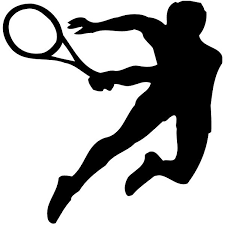 REALIZACJA WQ
Wprowadzenie:Choć każdy z nas z pewnością inaczej wyobraża sobie idealny urlop, to nie da się ukryć, że coraz więcej osób w trakcie wakacji stawia na aktywny wypoczynek. Zalety takiego rozwiązania można wymieniać bez końca: pozytywny wpływ na zdrowie i samopoczucie, możliwość poznania nowych sposób spędzania czasu, a wreszcie pozytywna dawka emocji i świetna zabawa. Spośród popularnych form aktywnego wypoczynku chcę przedstawić kilka propozycji, które zadowolą zarówno poszukujących kontaktu z naturą, jak i chcących spróbować czegoś nowego.Ileż możliwości stwarzają nam malownicze, górskie tereny! Coś dla siebie znajdą tutaj nie tylko miłośnicy górskich wędrówek, malowniczych widoków i odpoczynku z dala od zgiełku. Jeśli marzy Wam się aktywny wypoczynek i podczas urlopu nie lubicie się nudzić, górskie wycieczki i spacery nie mają sobie równych!!. Jazda konna - znakomita propozycja aktywnego wypoczynku dla całej rodziny. Zarówno w mniejszych, agroturystycznych ośrodkach, jak i turystycznych miastach nie brakuje szkółek jeździeckich oferujących szeroki zakres zajęć. Na atrakcje mogą tutaj liczyć nie tylko początkujący, lecz także zaawansowani – ośrodki jeździeckie umożliwiają nam rozpoczęcie swojej przygody z jeździectwem, ale też wzięcie udziału w wyprawach konnych po okolicy. Górskie stadniny są zwykle zlokalizowane na atrakcyjnych terenach, w pobliżu których można spotkać inne zwierzęta – owce, kozy lub barany z pewnością zachwycą szczególnie najmłodszych.
Wprowadzenie Spływy kajakowe i pontonowe - organizowane wszędzie tam, gdzie znajdują się wody powierzchniowe. Niemal każda górska dolina, jar czy rozpadlisko posiada jakiś ściek wodny, spośród których część znakomicie nadaje się do organizowania tego rodzaju aktywności. Warto pamiętać, że spływ kajakowy lub pontonowy to nie tylko znakomity sposób na aktywny wypoczynek, lecz także możliwość zwiedzenia i podziwiania lokalnych krajobrazów oraz zasobów przyrody z innej perspektywy. Ptactwo wodne, ryby, a wreszcie dzika i niezmącona niczym przyroda dostarczą wielu wrażeń nie tylko najmłodszym, lecz także wszystkim, którzy na łonie przyrody czują się jak w domu.Nordic walking - nadmorskie tereny dają idealne warunki dla amatorów pieszych wycieczek. Nie brakuje ścieżek i deptaków, którymi możemy przemierzać okolicę razem z bliskimi lub w pojedynkę. Spacerowanie z użyciem kijków w otoczeniu pięknej przyrody to wspaniała okazja do odprężenia się, wzmocnienia swojej kondycji, a także zadbania o sylwetkę. Nie mówiąc już o walorach zdrowotnych – wdychanie powietrza nasyconego jodem to znakomity sposób na poprawę prawidłowego funkcjonowania organizmu.
Wprowadzenie Wycieczki rowerowe - znakomity sposób nie tylko na aktywny wypoczynek nad morzem, lecz także niepowtarzalna okazja do intensywnego zwiedzania nadmorskich okolic. Wybierając jednoślady, mamy możliwość zobaczyć znacznie więcej niż podczas pieszych wędrówek – na północy Polski nie brakuje malowniczych tras i ścieżek turystycznych, które są przeznaczone specjalnie dla rowerzystów. Nie są to trasy trudne i bardzo zaawansowane, przez co skorzystać z nich może każdy, kto lubi jazdę na rowerze. Trekking to jedna z najpopularniejszych form aktywnego wypoczynku. Zorganizowane i samodzielne wycieczki trekkingowe pozwolą na eksplorację oraz zwiedzanie ciekawych górskich zakątków naszej okolicy. Niezależnie od miejsca, jakie wybierze się na wypoczynek, najbardziej popularną i dostępną formą aktywnego wypoczynku są piesze wędrówki. Odpowiednie przygotowanie, obuwie i odzież pozwalają na wędrowanie niezależnie od pory roku i w każdym terenie. Płaski i niezbyt wymagający teren, jak obszar nadmorski czy nizinne tereny leśne, odpowiednie są praktycznie dla każdego. Dodatkowo dużym ułatwieniem mogą być kijki trekkingowe, które pomogą nieco odciążyć stawy, ale i uruchomią górne partie mięśni podczas marszu, co będzie optymalnym treningiem ogólnorozwojowym nawet dla osób o dość niskiej kondycji fizycznej. Wraz ze stopniem zaawansowania piechurów, teren wędrówki, dystans do pokonania oraz jego zróżnicowanie śmiało może być zwiększane. Trzeba jednak pamiętać, aby mierzyć siły na zamiary, a także, że pewne trasy i okoliczności będą wymagały specjalnego przygotowania i sprzętu, jak na przykład zimowe wędrówki po górach.
Wprowadzenie Bieganie może znacząco poprawić zdrowie fizyczne i psychiczne. Jako forma ćwiczeń aerobowych może zmniejszyć stres, wpływać pozytywnie na kondycję serca, a nawet pomóc złagodzić objawy depresji. Niektórzy badacze uważają, że bieganie jest dla nas tak dobre, bo to coś, do czego wyewoluowaliśmy.Ludzie są stworzeni do bieganiaWielu ekspertów uważa, że ludzkie ciała są ukształtowane tak, jak są, bo w drodze ewolucji staliśmy się niezwykle efektywnymi i wytrzymałymi biegaczami. Bieganie jest przyjemne z kilku powodów. Podczas biegu możesz cieszyć się przyrodą, oczyścić umysł oraz wyrobić sprawność fizyczną i osiągać swoje cele.Bieganie to także świetny sposób na przyjemne zakończenie ciężkiego dnia, mimo że prawdopodobnie okaże się to trudne. Wiele osób zaczyna biegać, ponieważ uważa to za konieczne. Po pewnym czasie okazuje się jednak, że nie mogą bez tego żyć. Bieganie nie zawsze jest łatwe. Podczas niego możesz zarówno odnosić sukcesy, jak i ponosić porażki. Pokonywanie wyzwań zarówno na zawodach, jak i podczas treningu, oraz osiąganie swoich celów przynosi satysfakcję, która buduje Twoją samoocenę.Podczas biegania skupiasz się na swoim ciele i zapominasz o wszystkim innym. Pozwala to na wyciszenie umysłu i obniżenie poziomu stresu. Dla niektórych bieganie jest nawet formą medytacji.
Zadanie:Waszym zadaniem będzie przygotowanie prezentacji pokazującej możliwości aktywnego wypoczynku w Waszej okolicy. Zaprezentujcie szczególnie miejsca godne uwagi, dające możliwość uprawiania turystyki rekreacyjnej. Prezentację wzbogaćcie zdjęciami pokazującymi w jaki sposób i jakie formy aktywności można stosować wokół was. Najbardziej przyziemne formy takie jak bieganie, marsze, jazda na rowerze również są doskonałymi formami uprawiania aktywności fizycznej niewymagającymi w zasadzie żadnego przygotowania i dodatkowego wyposażenia. Dodatkowo w sposób plastyczny przygotujcie mapę najbliższej okolicy naszej szkoły z zaznaczeniem miejsc, w których można zastosować różne formy aktywnego wypoczynku. Będziecie pracować w 4 grupach, z których każda opracuje swoją wizję uprawiania aktywności ruchowej. Dzięki temu będziecie mogli porównać efekty swojej pracy i podczas prezentacji zdecydujecie które prezentację najbardziej Wam się podobały.  Dodatkowo przygotowane mapy aktywności fizycznej wzbogacą wykonanie zadania i będą służyły jako przewodniki dla innych uczniów naszej szkoły.
Proces:Podzielcie się na cztery grupy. Pamiętajcie by w każdej grupie znalazły się osoby o różnych kompetencjach niezbędnych do realizacji zadania (planowanie, obsługa office, przygotowanie prezentacji, opracowanie mapy) Prace rozpocznijcie od poszukiwania informacji na temat:Aktywnego wypoczynkuRekreacji ruchowej, którą można uprawiać na wolnym powietrzuRóżnorodności firm aktywnego wypoczynkuCiekawych miejsc, w których można aktywnie wypoczywaćEfekty swojej pracy zaprezentujecie na forum klasy. Pamiętajcie, tylko te grupy które najbardziej atrakcyjnie i merytorycznie przedstawią prezentację będą miały szanse na zwycięstwo w tym małym klasowym konkursie! Dodatkowo przygotujcie mapę aktywności fizycznych wokół naszej szkoły. Przygotowane mapy będą przewodnikiem dla innych uczniów naszej szkoły , którzy chcieliby aktywnie spędzać czas.
Przygotowanie grup oraz podział pracy1h
Gromadzenie informacji 
2h
Przygotowanie prezentacji o wycieczce oraz schematu jej przebiegu
4h
Prezentacja
3h
Ewaluacja2h
Źródłahttps://www.salomon.com/pl-pl/running/trail-running-advices/why-run-5-benefits-of-running https://www.szpital-marciniak.wroclaw.pl/art,8,aktywnosc-fizyczna-jako-niezbedny-element-prawidlowego-rozwoju-i-zdrowia https://www.nn.pl/blog/posts/2020/aktywnosc-fizyczna-co-to-jest-co-daje.html https://originpolska.com/bezpieczne-i-latwe-cwiczenia/ http://www.pm11jaslo.pl/wp-content/uploads/2016/02/Formy-aktywno%C5%9Bci-ruchowej.pdf https://ecoblik.pl/1z4zasad/rozne-formy-aktywnosci-fizycznej-i-ich-wplyw-na-zdrowie/ https://www.medicover.pl/o-zdrowiu/aktywnosc-fizyczna-dzieci-i-mlodziezy,7114,n,192 https://ncez.pl/aktywnosc-fizyczna/osoby-dorosle/aktywnosc-fizyczna-----czy-to-tylko-sport-
https://ncez.pl/aktywnosc-fizyczna/osoby-dorosle/aktywnosc-fizyczna-----czy-to-tylko-sport-
EWALUACJA WQ
EWALUACJA WQ
Poszerzyliście swoją wiedzę na temat różnorakich form aktywnego wypoczynku
Zdobyliście wiedzę w jaki sposób planować aktywny wypoczynek bez wykorzystania specjalistycznych obiektów sportowych
Wiecie, że aktywny wypoczynek jest szalenie istotny dla dobrego samopoczucia o odpoczynku
Mogliście w ciekawy sposób utrwalić Waszą wiedzę.
Uczyliście się planowania i organizacji własnej pracy.
Nauczyliście się wykorzystywać Internet jako źródło informacji. 
Uczyliście się trudnej sztuki współpracy w grupie. 
Mogliście Waszą pracę zaprezentować na forum klasy i podzielić się swoją wiedzą i umiejętnościami.
Mogliście wyrazić swoje opinie  oraz wysłuchać opinii i pomysłów swoich kolegów
Opanowaliście sztukę planowania prezentacji multimedialnej
Nauczyliście się w jaki sposób przygotować mapy aktywnego wypoczynku w waszej okolicy
WNIOSKI Z WQ